PRETERM BABY
Ayurveda point of view
vdky izlqr ckyd & vizxYHk ckyd 
    vFk nks”kcysuk vfi xHkkZsokfi izlq;rs A
    okr laizsfjrs xHkZs viq.kZs fnolS;kZfi AA
    izlq;rs okI;Fk rnxHkZs cky iznq’;rs AA
  & gk- la- 1@24&27
 xzLRkL; tkrgkfj.; f’k’kks #ikfu es J`.kq A
    tkxfrZ jksfnrh Hk`”k fiM;rs p eqgqeqZgq AA
    ‘olrs dklrs NkSfr ‘khrhHkofr p {k.kkr A
    u iq”;fr ;Fkkdkya Lru u izfruUnfr AA
    e`nqukih p jksxs.k fiMkekiuksfr nk#.kke A
   & dk- d- jsorhdYi v/;k;
fpfdRlk %&
vr m/oZ oj.kcU/keqidzfe”;ke% A
   cU/kks fg xfHkZ.;k {k;fr izkx”Ve eklkr AA
   vr m/OkZ izfr”ks/kLr’pkU;= A
& dk- d- jsorhdYi v/;k; A
WHAT IS PRETERM ?   

    liveborn infants delivered before 37 wks from the 1st day of the last menstrual period are termed premature by worid health organization
CAUSES OF PRE TERM BIRTH 
       
 FETAL-  
 fetai distress
Muitiple gestation 
 erythroblastosis 
 nonimmune hydrops

PIACENTAL-
placental  dysfunction 
Piacenta  pravia
 abrupio piacenta

UTERINE – 
Bicarnuate uterus
 incompetent cervix

MATERNAL-
Preenclampsia
Cronic medical illness
infection
 drug abuse

OTHER-
Premature rupture of membrane
 poiyhydramnios
Iatrogenic
trauma
ASSESMENT OF GESTATIONAL AGE AT BIRTH
            
          commonly used  ballard  scoring system  is accurate to  +_2 wks, it consist physiological and neuromuscular criteria
NEONATAL PROBLEM ASSOCIATED WITH PREMATURE  INFANT-
    RESPIRATORY-
Respiratory distress syndrome
Bronchopulmonary dysplasia
Congenital pneumonia
Apnea
   CARDIOVASCULAR
Patent ductus arteriosus
 hypotention 
Bradycardia
HEMATOLOGIC
Anemia
 GASTROINTESTINAL
Necrotizing enterocolitis
 hyperbiluribunemia
  METABOLIC ENDOCRINE
Hypocalcemia
Hypoglycemia
Hypothermia 
 late metabolic acidosis
CNS
Intraventricular hemorhage
Seizures 
Retinodathy prematurity
Deafness 
 hypotonia
  RENAL
Hyponatremia
 renal tubular acidosis renal glycosurea
Oedema
   OTHER-infection(perinatal ,nasocomial etc.)
Nursery Care
At Birth, the measure needed to clear the airway initiate breathing, care for the umbilical cord & eyes, & administer vitamin k are the same for imatuare infants as for those of normal weight & maturity. 

	Special care is required to maintain a patent airway. Additional consideration are the need for 
Thermal control & monitoring of the heart rate & respiration. 
Oxygen therapy. 
Special attention to the details of fluid requirement and nuitrtion.
MONITORING 
  Vital signs :H.R.,R.R. etc
   Activity and behaviour.
   Color 
   Tissue perfusion 
   Fluid and electrolyte
   Tolerance of feed
   Weight gain velocity.
Thermal control
By incubator  or kangaroo mother care with direct skin to skin contact  and hat & blanket covering the infant is safe alternative.
Oxygen Therapy
Administering oxygen to reduce the risk of injury from hypoxia & circulatory insufficiency must be balanced against the risk & hyperoxia to the eyes & oxygen injury to the lungs.
Fluid requirement
Smaller more premature infant may needs to start with 70 – 80 ml / kg on day 1st and advance gradually to 150 ml / kg / day.
Vitamin in nutrient
.
Choice of initial feeding method in Preterm infants.
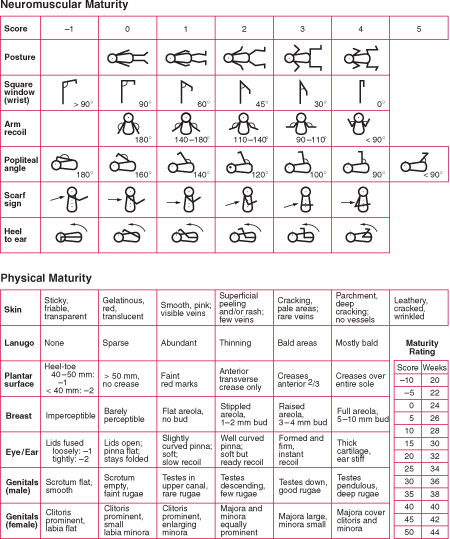 GROUPING BABIES INTO PRETERM AND TERM
  PHYSICAL CHARACTER :
   ANTHROPOMETRY- Preterm babies birth wt. <2500

    SOLE CREASES- single deep crease over anterior one third of sole.

    GENITALS-in male babies both the testes are at the              external ring or above and scrotum is small with scanty rugosities, in girl labia majora are widely separated with labia minora.
     BREAST NODULE- <5mm and nipple is small or absent.
     EAR CARTILAGE- deficient and even absent.
     HAIR-brownish black fuzzy or woolly in appearance.
NEUROLOGICAL CHARACTER 
  MUSCLE TONE- assessed by three parameters
 Posture/attitude
 Passive tone - popliteal angle and scarf sing
Active tone - asesed by traction response and recoil

    JOINT MOBILITY-
               the degree of flexion at ankle and wrist (square window) is initiated in preterm babies because relatively greater stiffness of joints in early gestation

    CERTAIN AUTAMATIC REFLEXES- 
      moros reflex appears at early at 28-30 wks but lacks complete abduction phase till 38 wks of gestation  .
      pupillary response to light is present after 30 wks.
      grasp response makes its appearance around 30 wks but strong grasp elicitable after 36 wks
THANK YOU